Essentials of Project Management
Chapter 14 - Agile PM
Unless otherwise noted, this work is licensed under a Creative Commons Attribution-NonCommercial-ShareAlike 4.0 International (CC BY-NC-SA 4.0) license. Feel free to use, modify, reuse or redistribute any portion of this presentation.
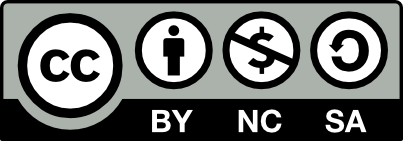 14.1. Learning Objectives
By the end of this presentation you should be able to:
Outline the difference between traditional and Agile project management.
Explain fundamentals of Agile software development, including sprints and product stories.
Explain Agile project scope.
Discuss issues related to sustainable procurement in Agile project.
Explain the role of self-organizing teams in Agile.
Describe challenges related to resource allocation in Agile.
14.2. Definition
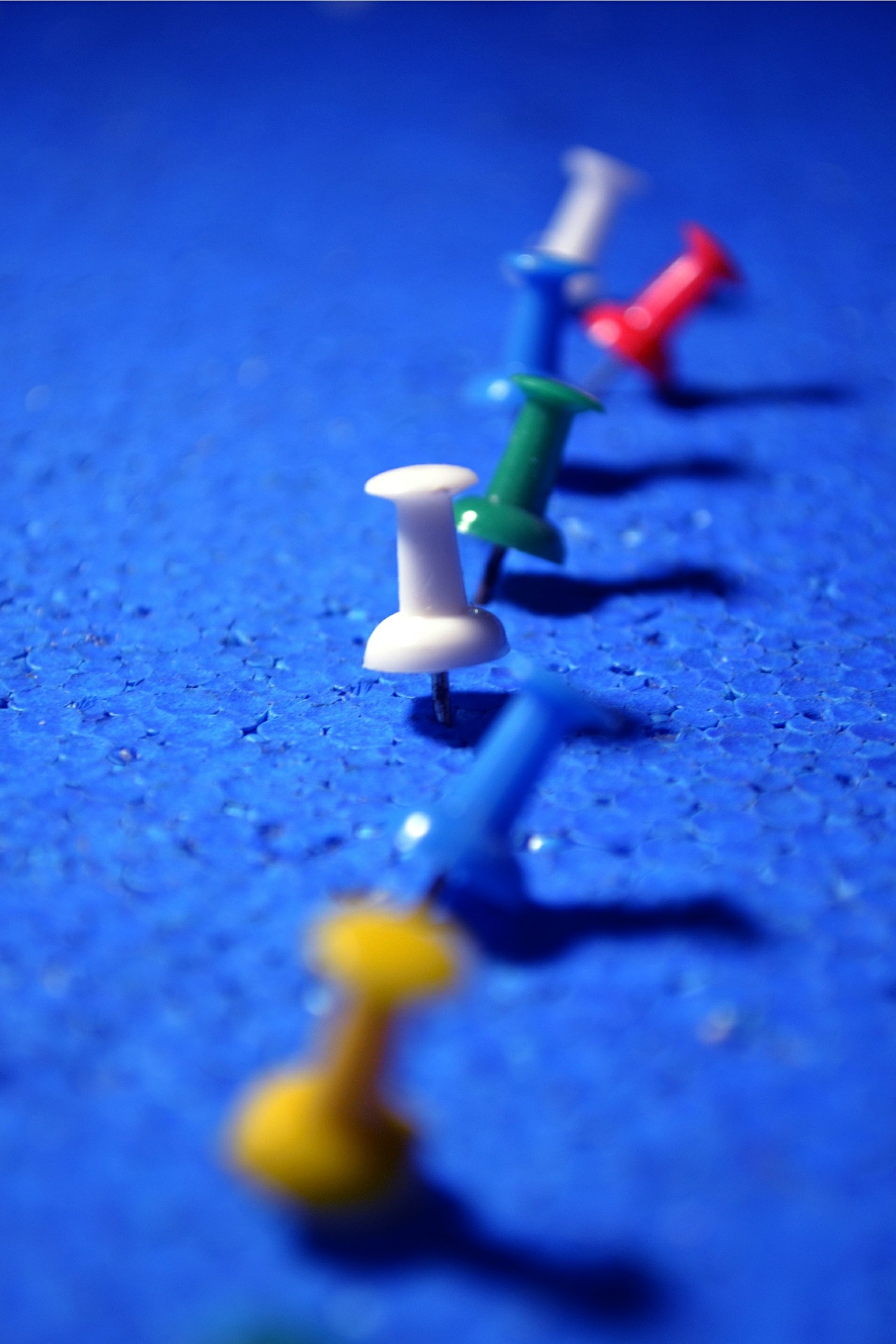 Agile is iterative short process focussed on customer feedback and satisfaction.
Agile is favoured for software development.
Agile products can be brought to market quickly and then improved with updates.
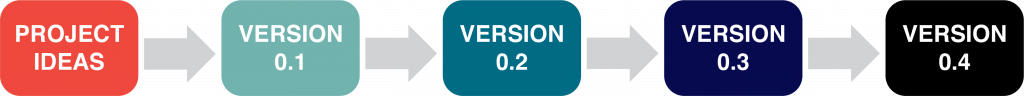 Figure 14‑1: Agile projects are iterative
Image by Fathromi Ramdlon from Pixabay
Many flavours of Agile include:
Agile Scrum: Designed for completing complex projects, as described on ScrumGuides. 
Extreme Programming: Emphasizes short development cycles with frequent releases of software for evaluation,You can read more about extreme programming at “Extreme Programming: A Gentle Introduction“
Rapid Product Development: Emphasizes “simultaneous, coordinated activities by multi-functional teams, striving for smooth transitions between phases for the most rapid time-to-market” (ORC International: Expert Advisory Services).
[Speaker Notes: Scrum is the most widely used form of Agile. When people talk about Agile, they are usually talking about Scrum.
You can read more about Rapid Product Development in this “Introduction to Rapid Product Development.”]
14.3. Scope in Agile?
Robert Merrill, an Agile coach advises taking a three-part approach to scope on Agile projects, determining the following:
Minimum viable features  
Features we can’t think about right now.
Everything else.
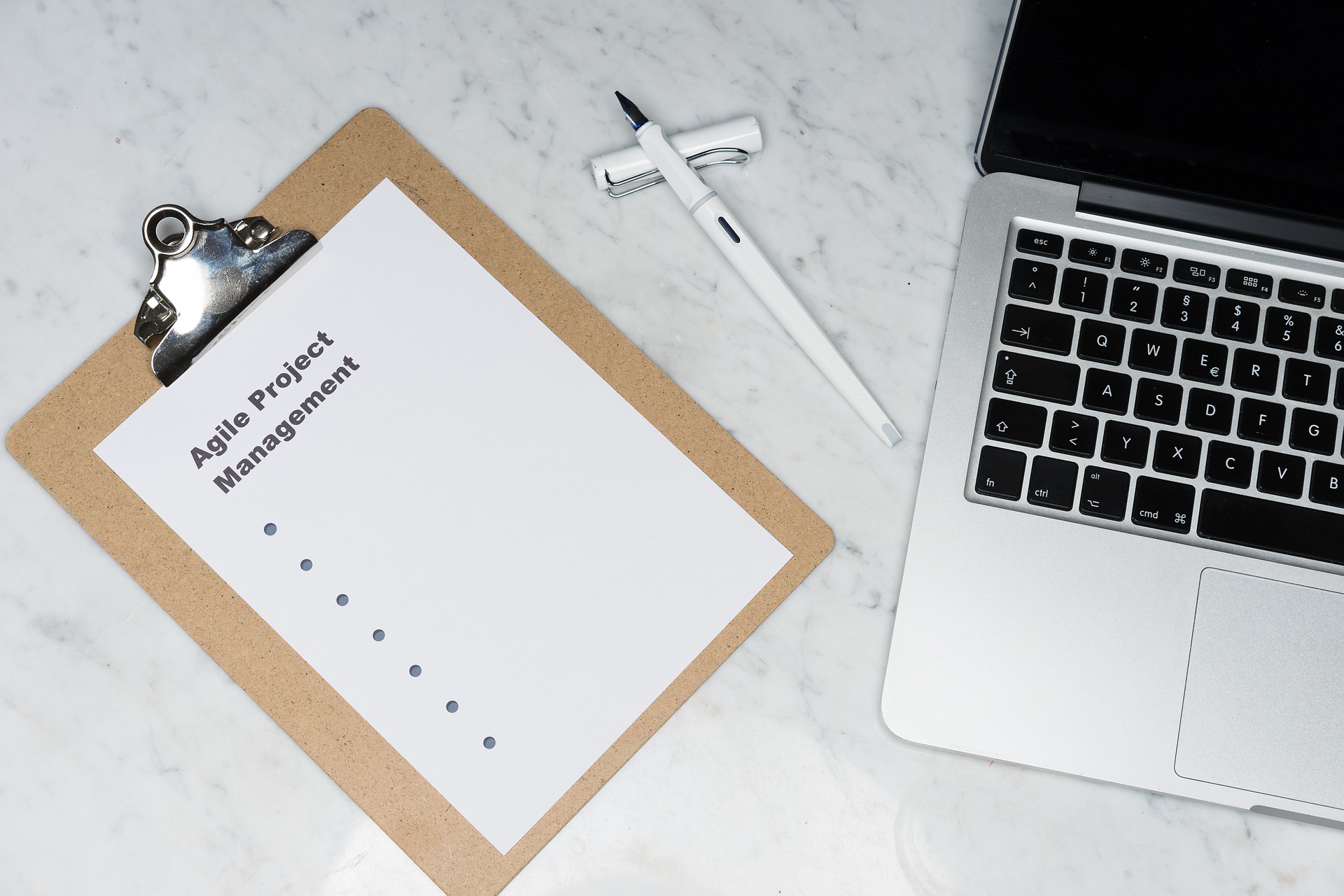 Image by Markus Winkler from Pixabay
[Speaker Notes: 1)Minimum viable feature include - deliver on schedule and budget. Or, the project should be cancelled.
2)eatures we can’t think about now—Although these might be featuring the client wants, they are not something we can create, and so we can’t waste time and mental energy thinking about them.
3)Everything else—This is our unpredictability buffer, which we maintain to protect schedule and budget.
Note that these categories are not frozen; they can be changed during each iteration planning cycle. Scope in an Agile project is variable, but carefully and visibly managed.]
14.4. Agile Procurement
Procurement processes naturally follow or even mandate a negotiation-based approach that is directly at odds with the kind of living order thinking found in the Agile Manifesto, which emphasizes ‘collaboration over contract negotiation’” (pers. comm., June 15, 2018).
Some organizations and governments are beginning to rethink their procurement processes in hopes of making them more Agile and, as a result, less costly.
14.5. Agile Teams
Agile software development was founded as a way to help team members work together more efficiently and companionably. Three of the twelve founding principles of the methodology focus on building better teams:
The most efficient and effective method of conveying information to and within a development team is face-to-face conversation.
The best architectures, requirements, and designs emerge from self-organizing teams.
At regular intervals, the team reflects on how to become more effective, then tunes and adjusts its behavior accordingly (Beedle et al., 2001).
14.6. Estimating Resources
In Agile, estimating capacity can be especially difficult. 
Agile project managers (or Scrum masters) exert minimal direct influence on day-to-day work. 
Agile project managers must practice good resource capacity management by “planning your workforce and building a skill inventory in exact proportion to the demand you foresee.
[Speaker Notes: Difficulties in estimating a team member’s capacity for work on a project is something every project manager faces.
Agile managers exert minimal influence - because teams are supposedly self-organizing—that is, free to manage their work as a group, and pull work when they are ready for it. 
 It lets you optimize productivity and as a concept perfectly complements the Agile methodology” (Gupta, 2017).]